ENVIRONMENTAL CLEARANCE 
for
Revised Configuration of Modernisation-cum-expansion (3.5 MTPA to 2.7 MTPA Gross Hot Metal) 
by M/s Steel Authority of India Limited (SAIL), Durgapur Steel Plant (DSP)
located at Durgapur, Faridpur Block, District Paschim Bardhaman, 
West Bengal
Category: A

Sector No. 3(a): “Metallurgical Industries 
(Ferrous & Non-Ferrous)”
EIA Consultant
Project Proponent
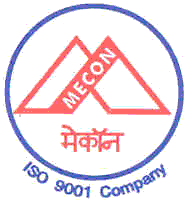 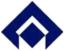 STEEL AUTHORITY OF INDIA LIMITED
DURGAPUR STEEL PLANT (DSP)
ISPAT BHAWAN, 
DURGAPUR,
WEST BENGAL, PIN – 713203
MECON Limited
 (A Govt. of India Enterprise)
Vivekananda Path, PO. Doranda
Dist – Ranchi, Jharkhand - 834002
CERTIFICATE NO:  NABET/EIA/2023/RA 0195
Valid Upto: 09.02.2023
BRIEF INFORMATION
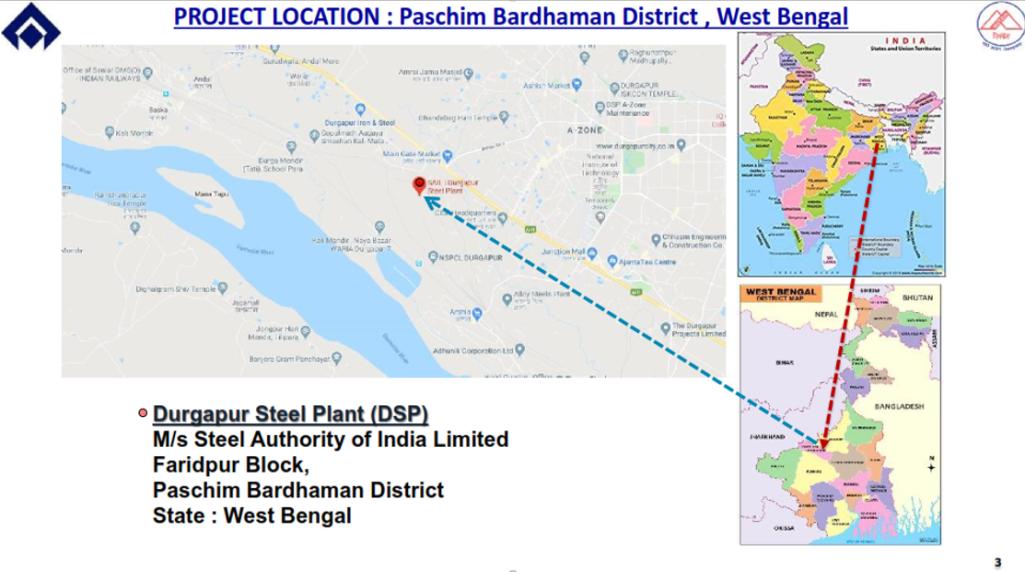 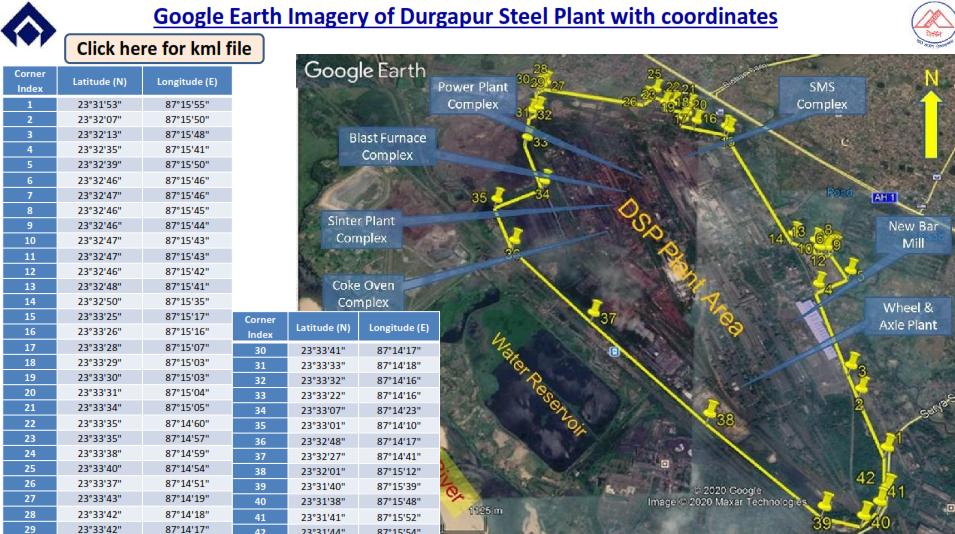 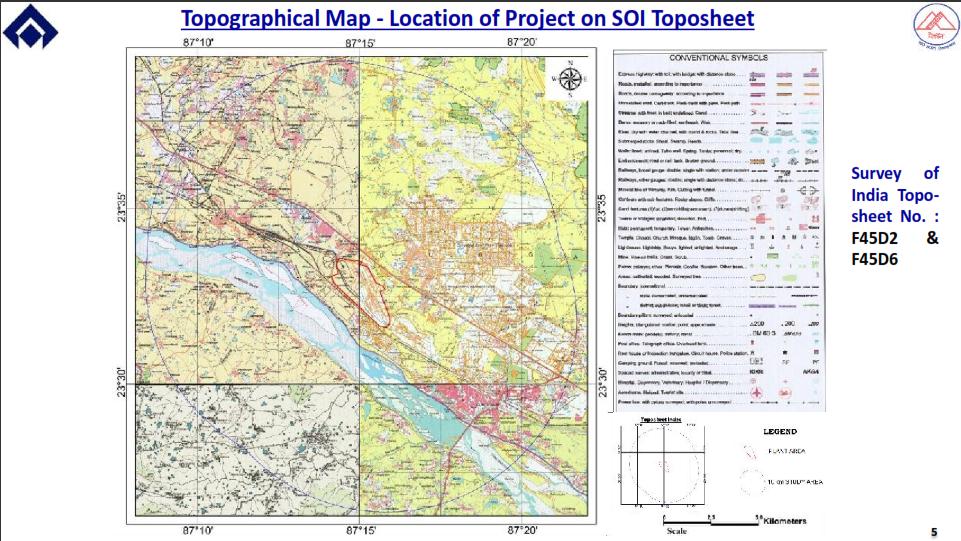 Land Allotted / Acquistion Status
Durgapur Steel Plant was installed in 1959. 
Existing Durgapur Steel plant area: 600 ha. 
Total area under possession of DSP : 5444 ha (600 ha existing plant area + 4844 ha township/other area).
Present Proposal : Within the existing Durgapur Steel plant Boundary (within 600 ha) :  already under DSP’s possession. 
NO ADDITIONAL LAND REQUIRED
Previous EC Details
EC of DSP for Modernisation-cum-Expansion plan : accorded by MoEFCC for increase in production capacity of Gross Hot Metal (GHM) from 2.088 to 3.5 MTPA (F. No. J-11011/492/2007-IA II(I) dtd. 10.09.2007).EC validity extended for 5 years (till 09.09.2017)
Due to recession in global market, only part of the expansion-cum-modernization plan of DSP could be executed and the proposed rebuilding of Blast Furnace#1 of 0.945 MTPA could not be undertaken. Therefore, at present DSP is operating much below the approved capacity of 3.5 MTPA.
Compliance Status of Existing Units
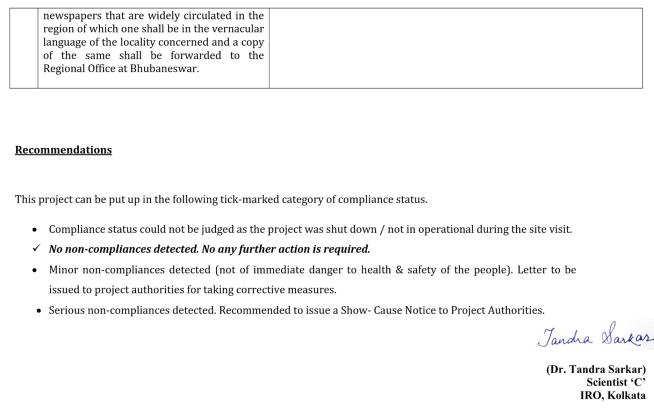 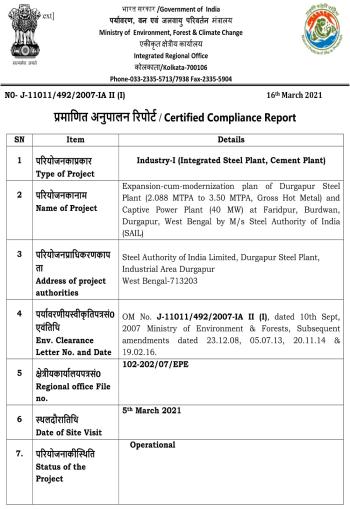 Site visit on 5th March, 2021
RO Report No - J-11011/492/2007-IAII(I) dtd. 16th March, 2021 mentions that “No non-compliances detected. No any further action is required”.
Environmental Site Settings
EXISTING & PROPOSED UNIT CONFIGURATION WITH CAPACITY
Due to recession in global market, only part of the expansion-cum-modernization plan of DSP could be executed and the proposed rebuilding of Blast Furnace#1 of 0.945 MTPA could not be undertaken. Therefore, at present DSP is operating much below the approved capacity of 3.5 MTPA.
EXISTING & PROPOSED UNIT CONFIGURATION WITH CAPACITY
EXISTING & PROPOSED UNIT CONFIGURATION WITH CAPACITY
EXISTING & PROPOSED UNIT CONFIGURATION WITH CAPACITY
EXISTING & PROPOSED UNIT CONFIGURATION WITH CAPACITY
EXISTING & PROPOSED UNIT CONFIGURATION WITH CAPACITY
EXISTING & PROPOSED UNIT CONFIGURATION WITH CAPACITY
EXISTING & PROPOSED UNIT CONFIGURATION WITH CAPACITY
EXISTING & PROPOSED UNIT CONFIGURATION WITH CAPACITY
EXISTING & PROPOSED UNIT CONFIGURATION WITH CAPACITY
SUMMARY OF PRESENT PROPOSAL
Replacement of existing COB 1 with a new 0.76 MTPA stamp charge COB along-with 120TPH (10MW) Coke Dry Cooling Plant (CDCP).
Installation of new Bar Mill of 1.0 MTPA capacity in place of Wire Rod Mill (0.5 MTPA) and Bar & Merchant Mill (0.8 MTPA) as envisaged in EC 2007.
Replacement of existing COG holder (56,000 m3) by new COG Holder (70,000 m3). 
Replacement of existing 7th Boiler of 68 TPH in Old Power Plant with new 100 TPH Boiler. 
Installation of new Online Heat Treatment Facility at Wheel & Axle Plant. 
Increase in Gross Hot Metal (GHM) production from BF # 2 and BF # 3 from 1.61 MTPA to 1.755 MTPA by operational optimisation.
Increase in gross sinter production from SP#I from 1.299 MTPA to 1.5 MTPA and SP#II from 1.71 to 1.9 MTPA by operational optimisation.
Bringing back in operation Section Mill (0.207 MTPA) till stabilization of Medium Structural Mill (1.0 MTPA). 
Increase in production capacity of Merchant Mill from 0.33 MTPA to 0.4 MTPA by operational optimisation.
Installation of new Oxygen Plant (1x1250 TPD) on BOO basis in place of two existing Oxygen Plants [1x350 TPD (Captive) and 1x700 TPD (BOO basis)].
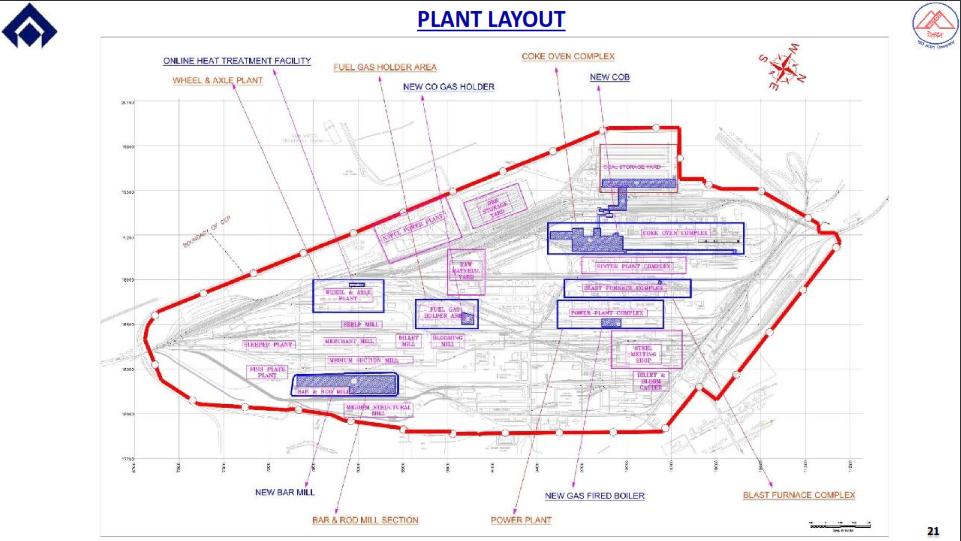 RAW MATERIAL CONSUMPTION
FUEL, POWER/ENREGY & WATER REQUIREMENT
FUEL, POWER/ENREGY & WATER REQUIREMENT
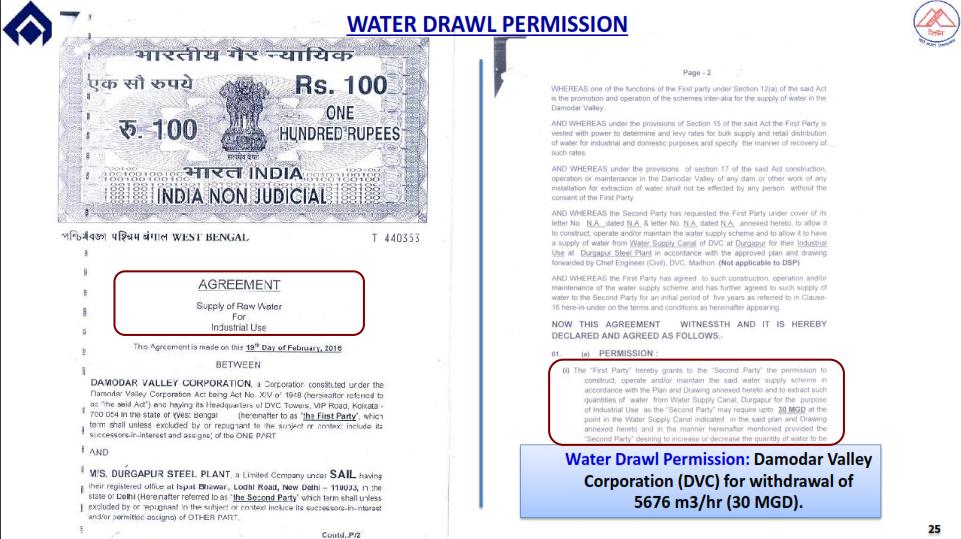 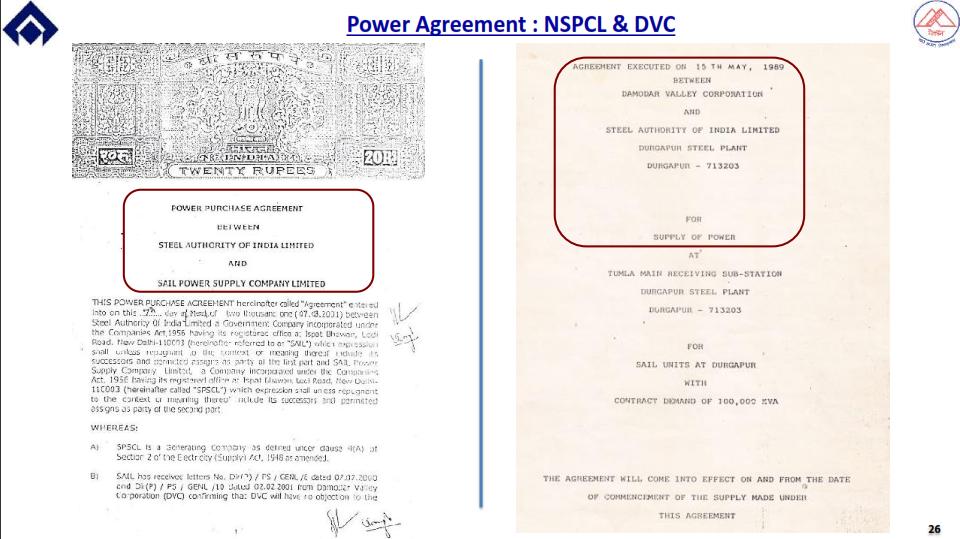 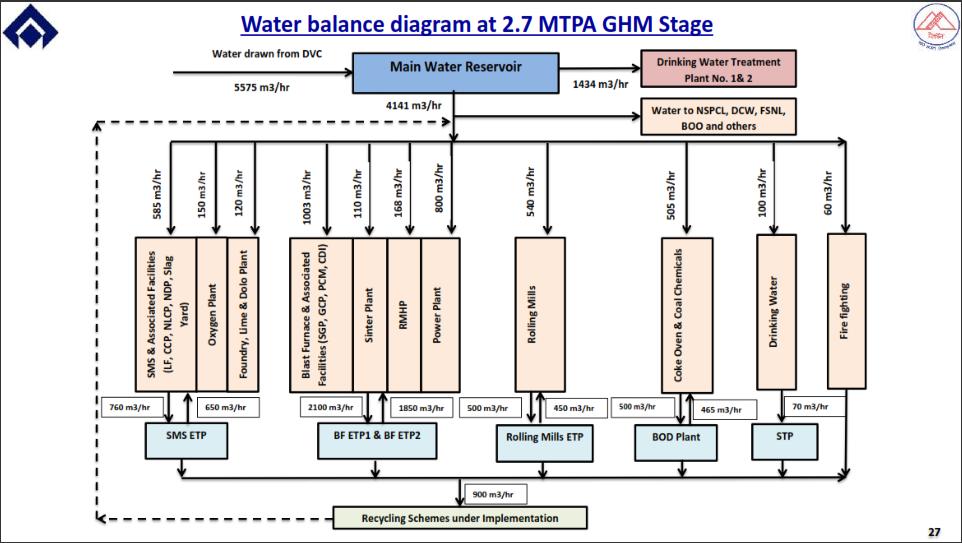 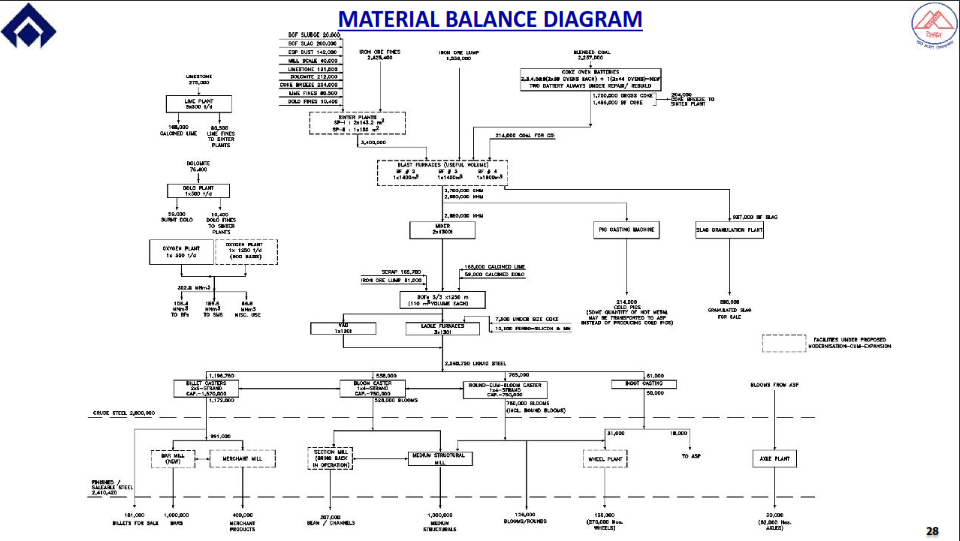 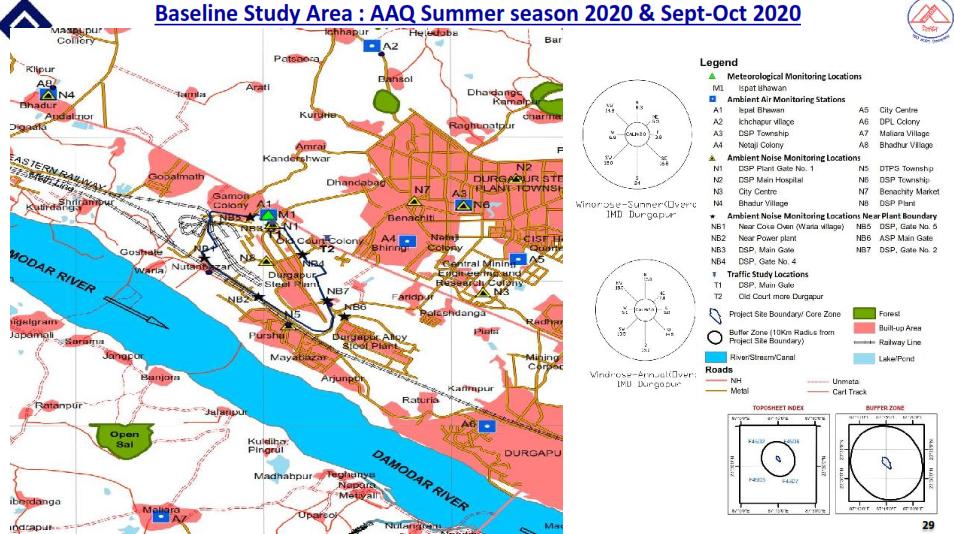 METEOROLOGICAL DETAILS
Met station : Ispat Bhawan (Latitude 23˚33'39.9"N, Longitude 87˚15'3.9"E) adjacent to DSP boundary.
Summarized Monitored Meteorological Data, Summer season 2020 & Sept-Oct 2020
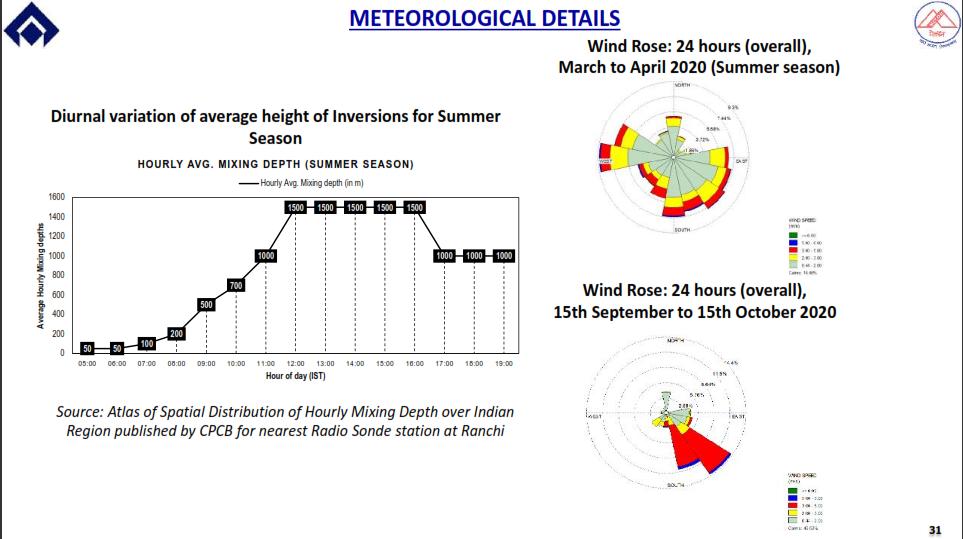 BASELINE STUDY REPORTS
BASELINE STUDY REPORTS
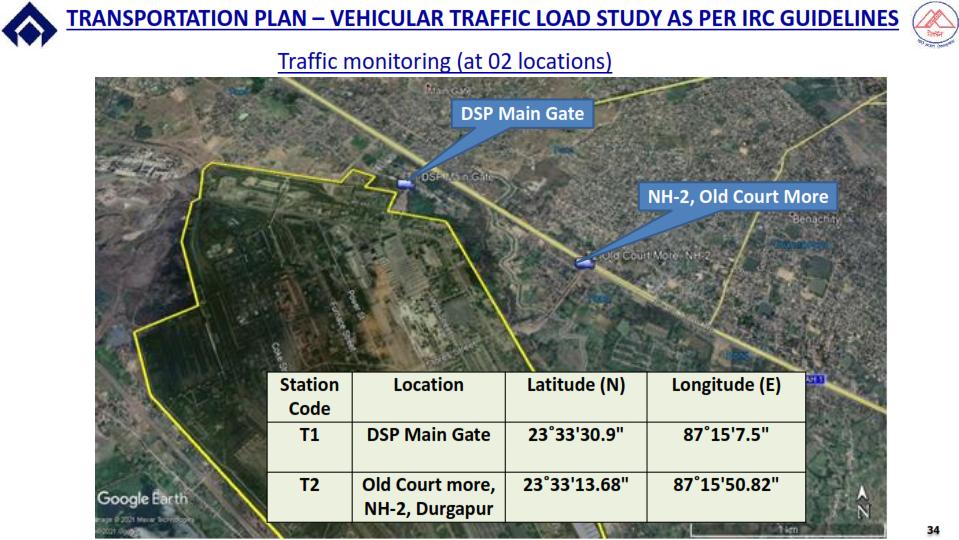 TRANSPORTATION PLAN – VEHICULAR TRAFFIC LOAD STUDY AS PER IRC GUIDELINES
Baseline traffic volume along with PCU Capacity of roads in study area (PCUs/day)
Existing Roads : Sufficient PCU Capacity available (as per IRC Guidelines) 
Period of Study: June, 2020
Proposed transportation : ~100% of raw material and finished products is being transported through Railway.
AAQ MODELLING : ISOPLETHS
Baseline Concentration (A): Contribution the existing plant under operation is being reflected in the baseline air quality monitoring.

Contribution from existing units undergoing changes/re-building/expansion (B): Existing load of units proposed to be modernised/re-building/ expansion/ de-bottlenecking, the GLC’s have been predicted considering emissions from these existing units in production.

Contribution of Proposed units & Existing units undergoing changes (C): Emissions from all new units / re-building of existing units/ expansion in production due to operational optimisation & de-bottlenecking proposed under the present proposal with the proposed capacity. 
Resultant Concentration = 
Baseline concentrations (A) – Contribution from Existing units undergoing change (B) +
 Contribution of proposed Units/existing units with new capacities (C)
AAQ MODELLING : ISOPLETHS
Cumulative AAQ at 2.7 MTPA Gross Hot metal Stage
Concentrations are in µg/m3 and of 24 hours averaging time
AAQ MODELLING : ISOPLETHS
Cumulative AAQ at 2.7 MTPA Gross Hot metal Stage
Concentrations are in µg/m3 and of 24 hours averaging time
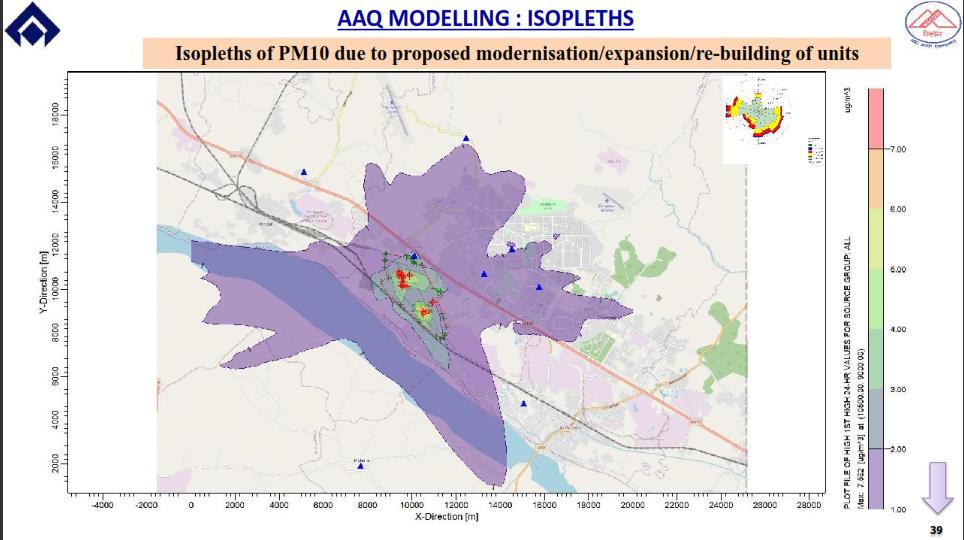 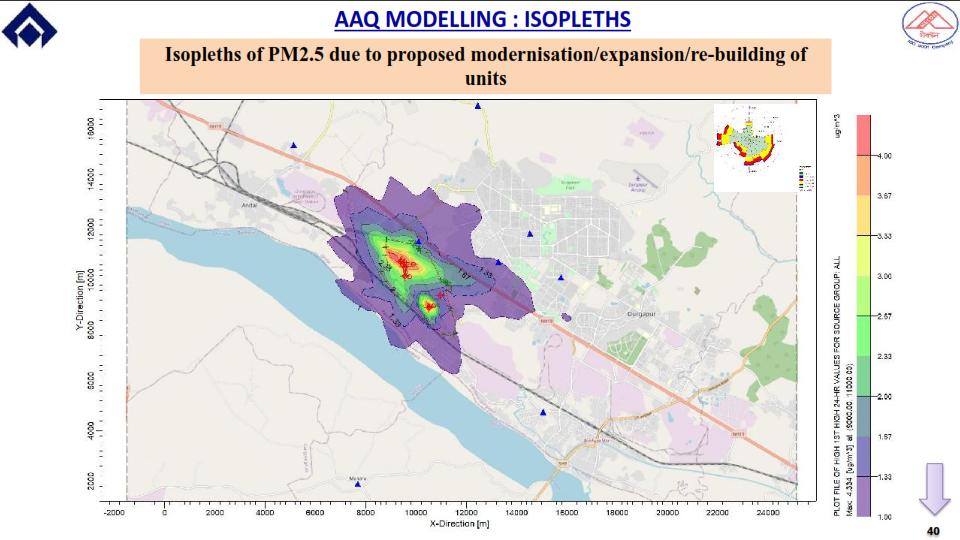 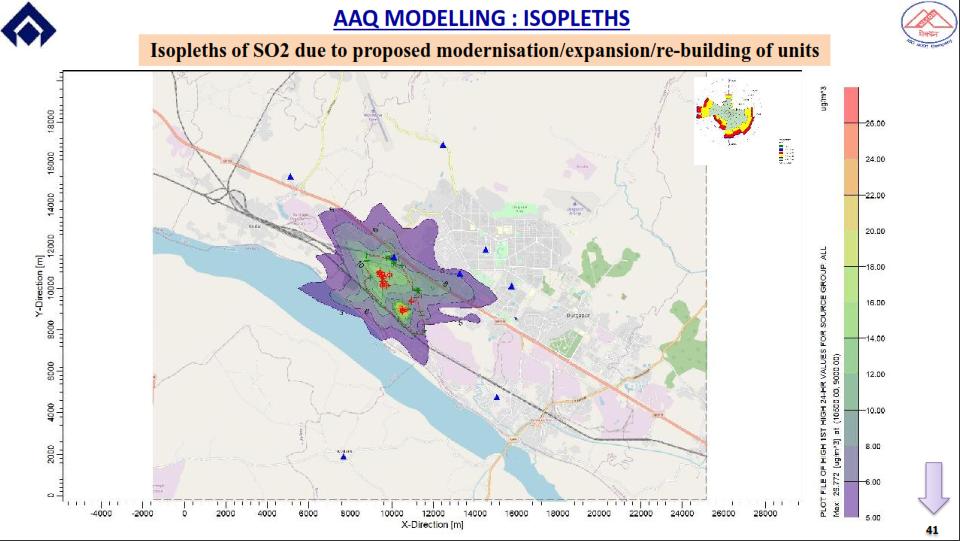 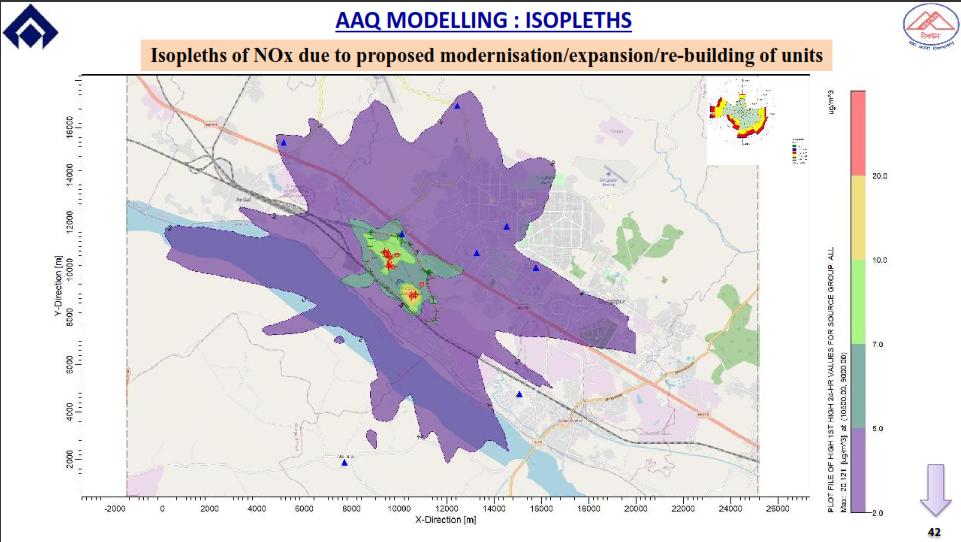 Proposed Air Pollution Control Measures
Air Pollution Control Measures installed in Existing Plant Units
Proposed Air Pollution Control Measures
Action plan for Proposed Units
Proposed Air Pollution Control Measures
Action Plan for Existing Units – PM Emissions <30 mg/Nm3
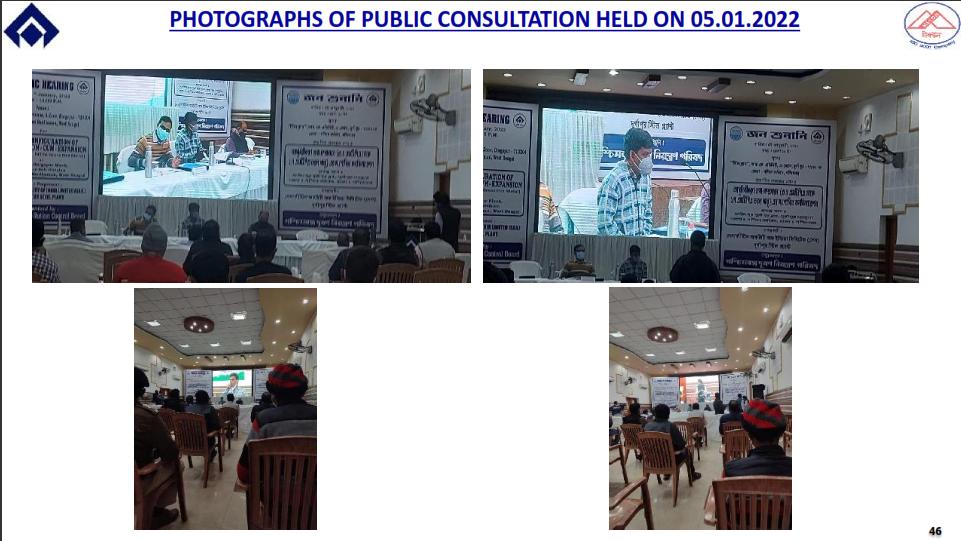 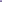 DETAILS OF PUBLIC CONSULTATION
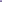 Action Plan to Address PH Issue
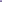 Action Plan to Address PH Issue
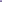 Action Plan to Address PH Issue
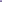 Action Plan to Address PH Issue
EMP
EMP (Construction)
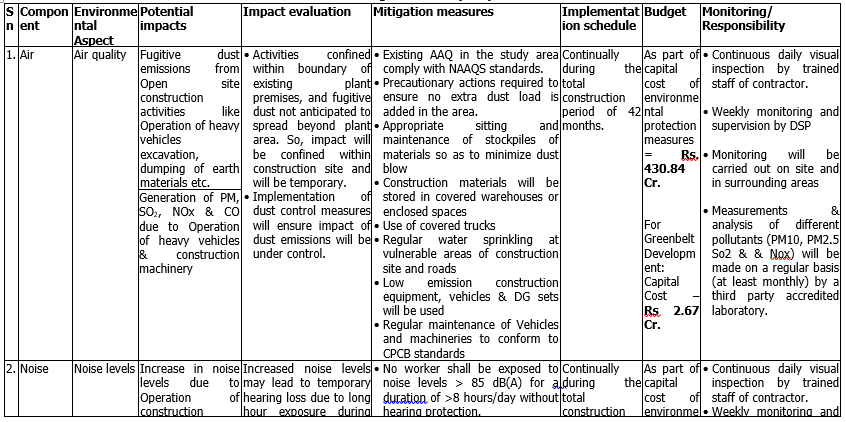 EMP (Construction)
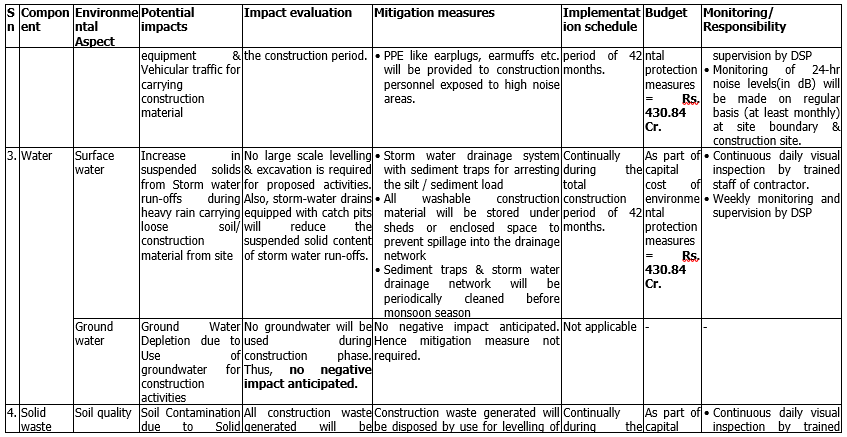 EMP (Construction)
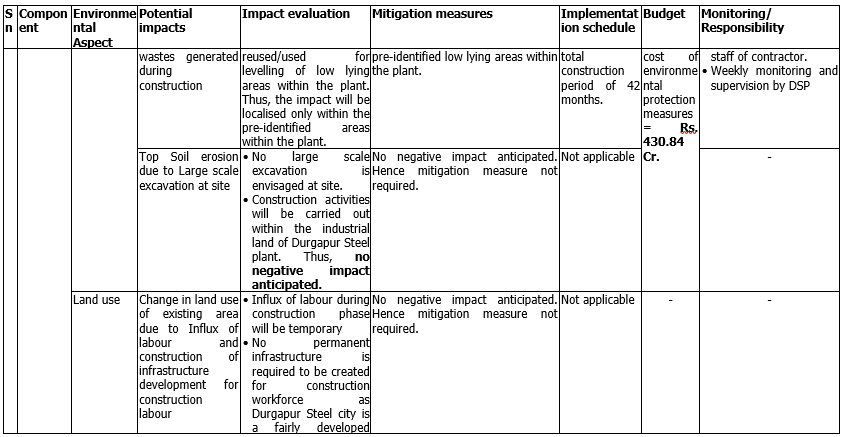 EMP (Construction)
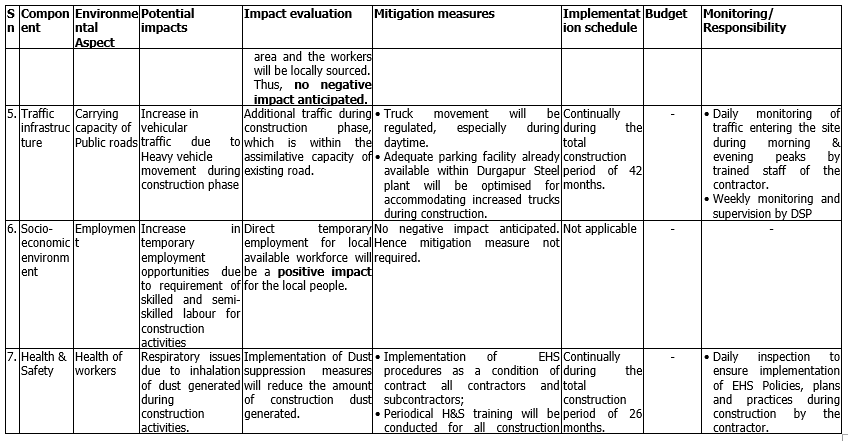 EMP (Construction)
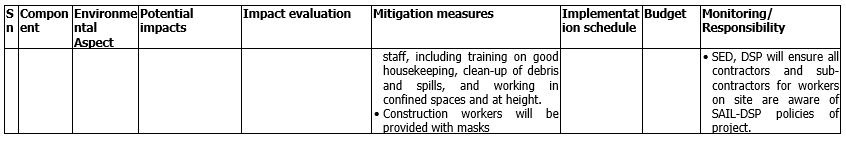 EMP (Operation)
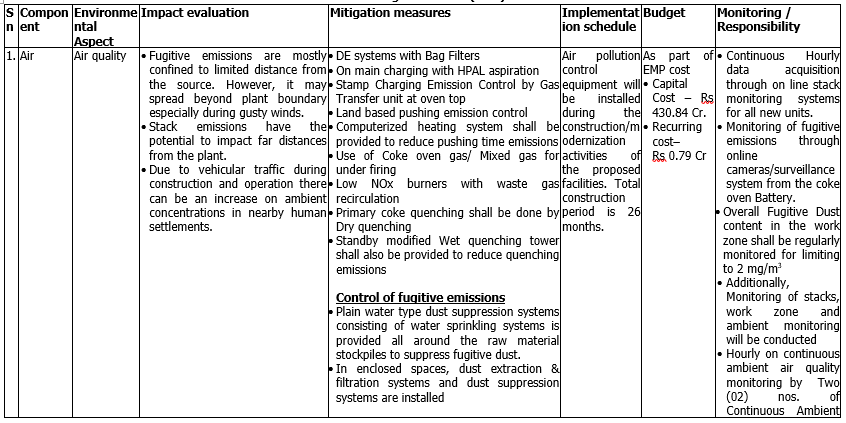 EMP (Operation)
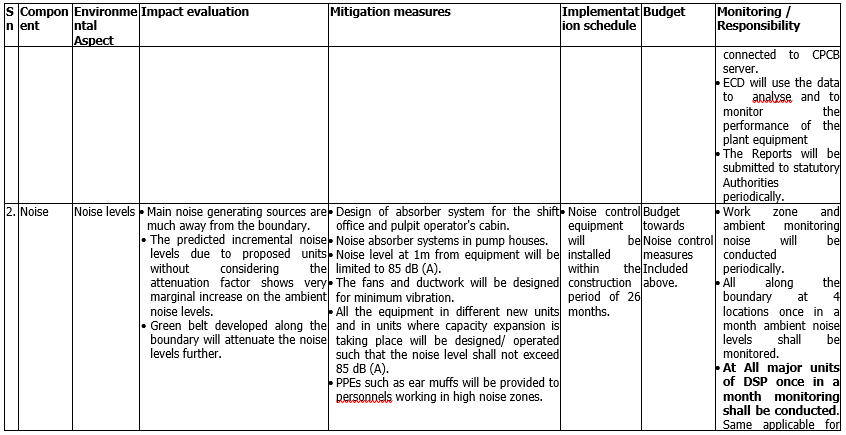 EMP (Operation)
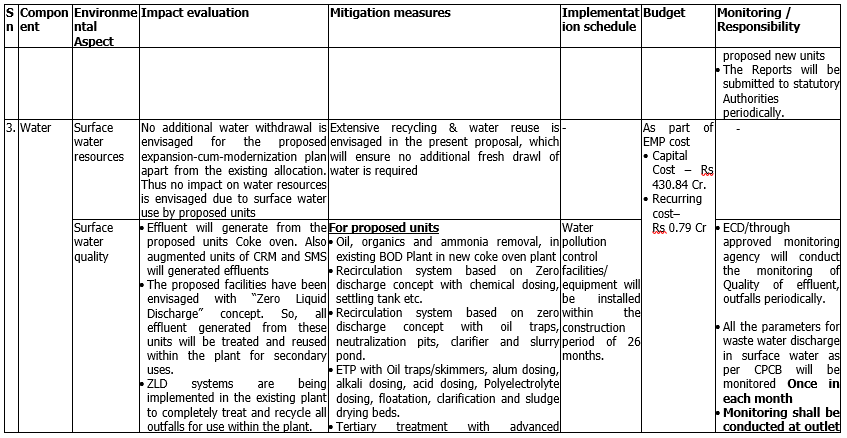 EMP (Operation)
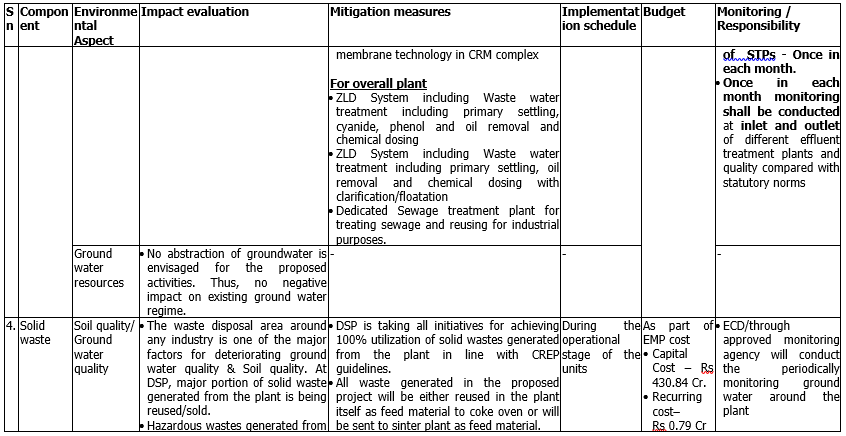 EMP (Operation)
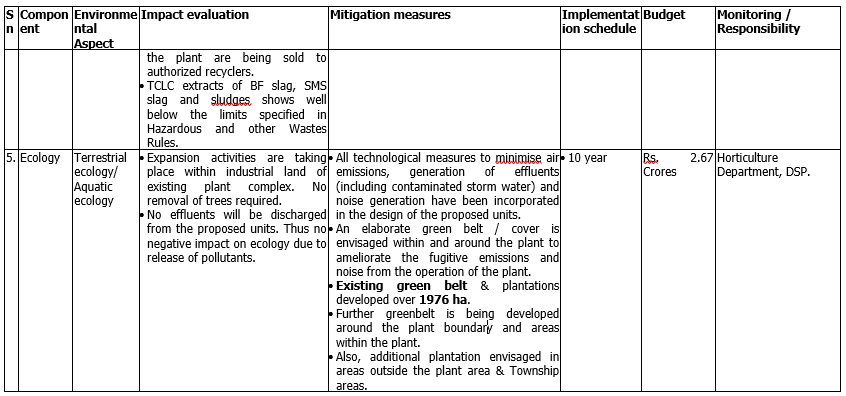 EMP - GREEN BELT
Tree density for Green Belt development : 2500 trees/ha.
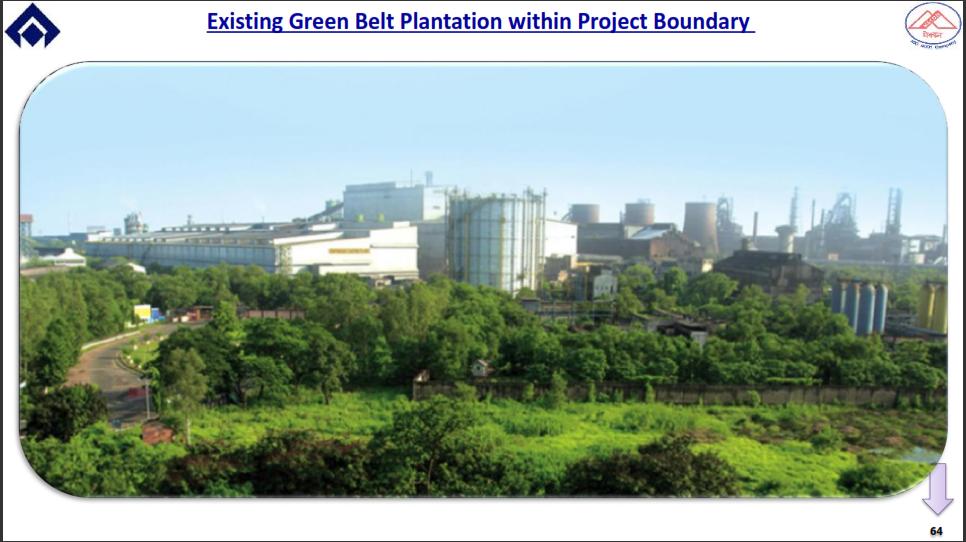 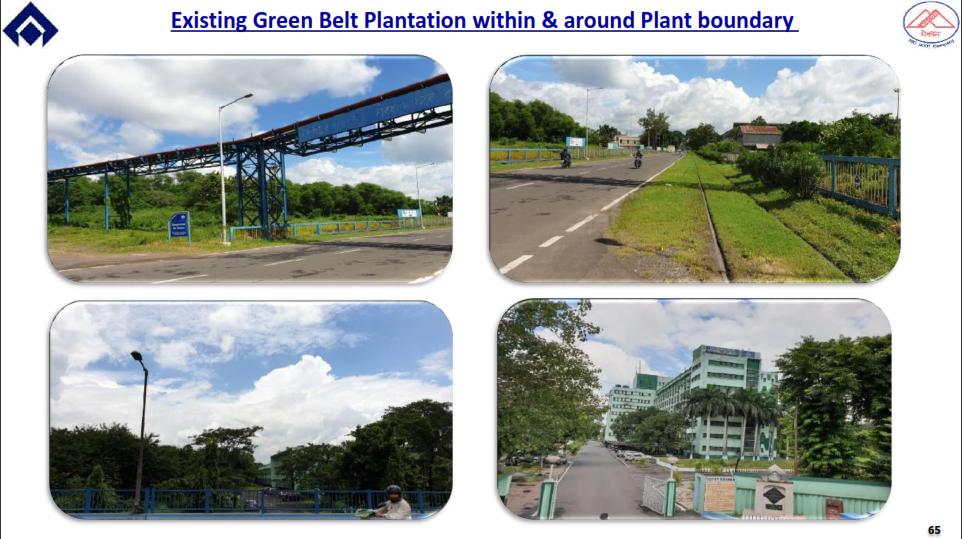 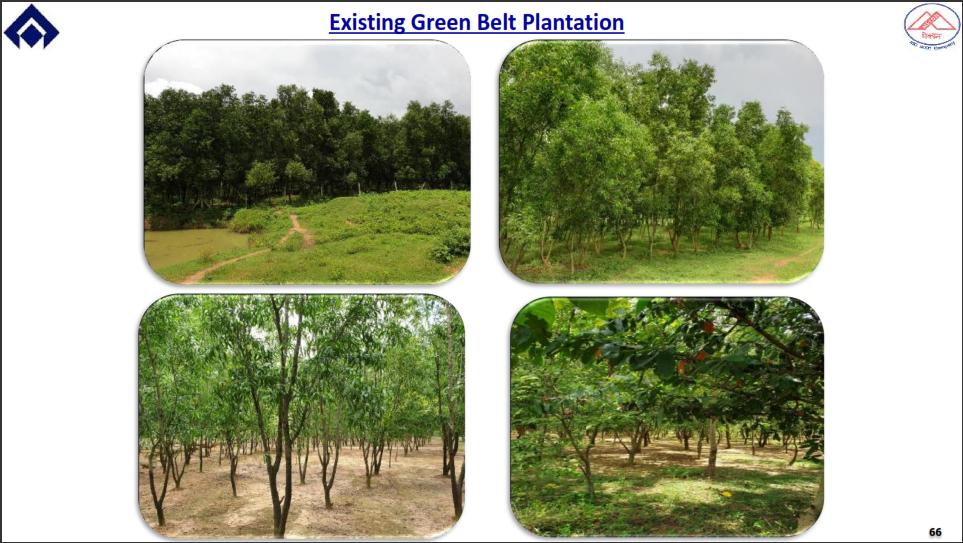 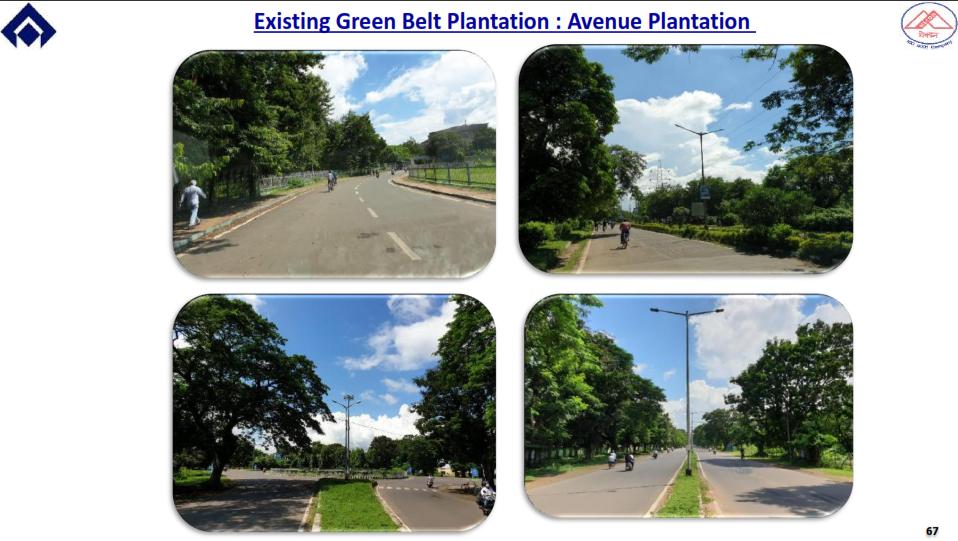 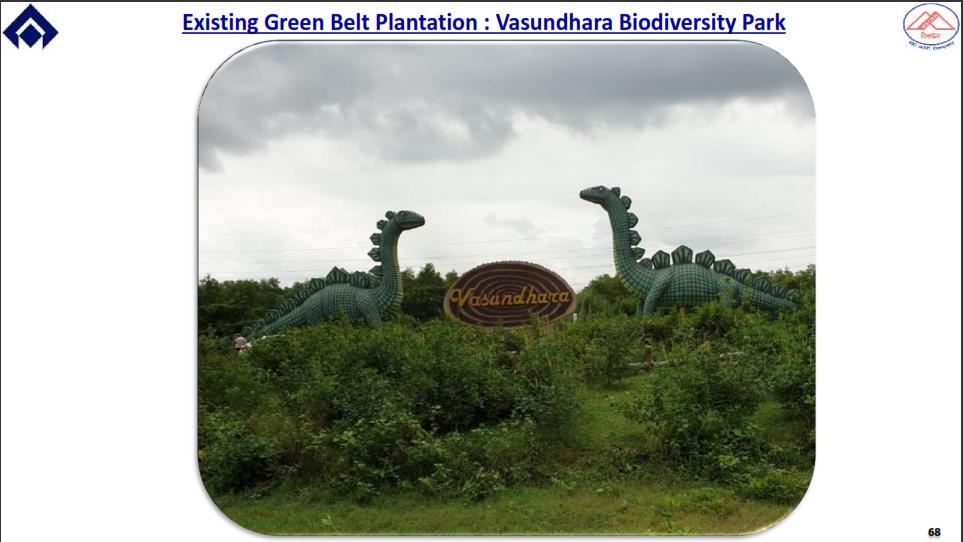 Solid Waste Generation & Utilization
NOTE: Decrease in waste generation because of Decrease in production capacity.
Hazardous Wastes Generation & Utilization
All Hazardous waste : sent to authorized Recyclers / TSDF facility 
No fly-ash is being generated at SAIL-DSP. 
100% of the cinder generated from the power-plant is being sold to the briquette manufacturers.
Additional Power generation is done by M/s NPSCL, a separate entity which has got separate CTO from WBPCB and separate EC from MoEFCC.
Post-project Environmental Monitoring plan
Post-project Environmental Monitoring plan
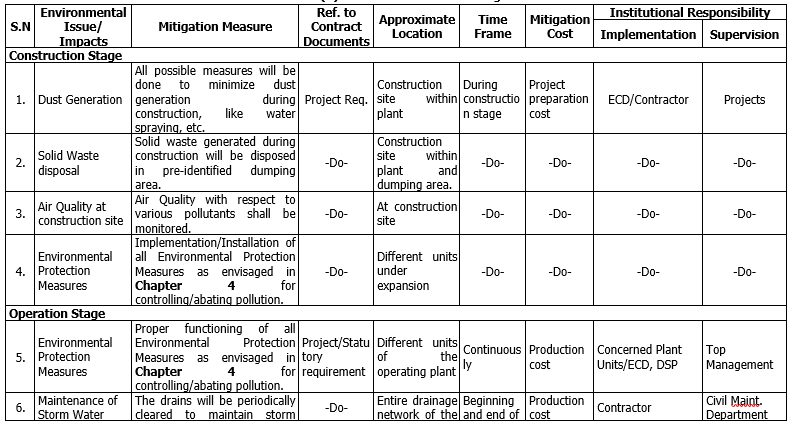 Post-project Environmental Monitoring plan
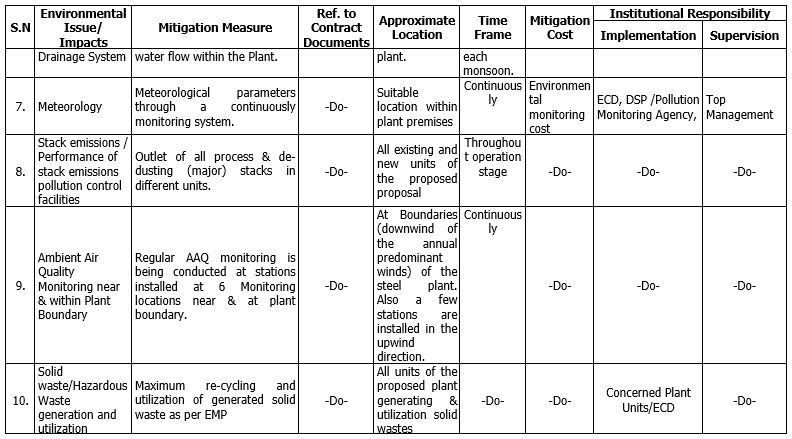 Post-project Environmental Monitoring plan
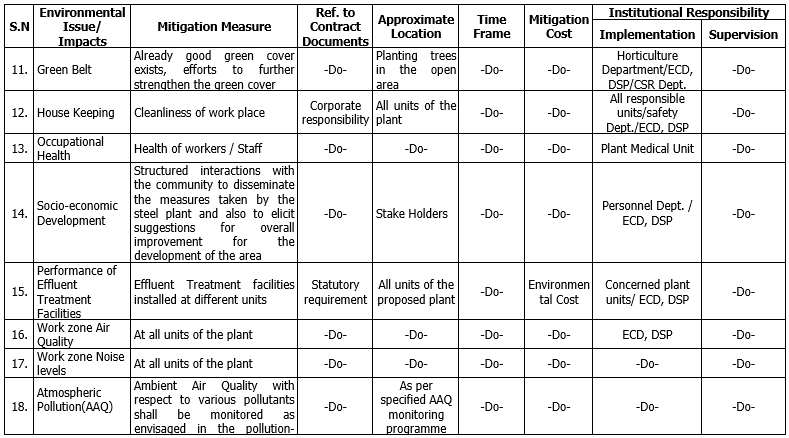 Post-project Environmental Monitoring plan
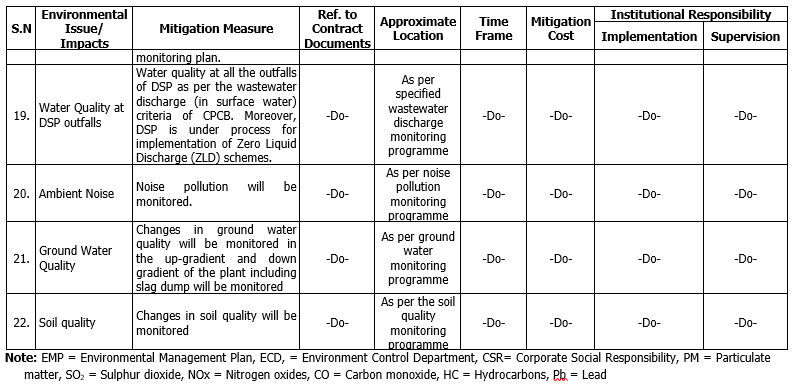 Risk Assessment Findings & its Mitigation
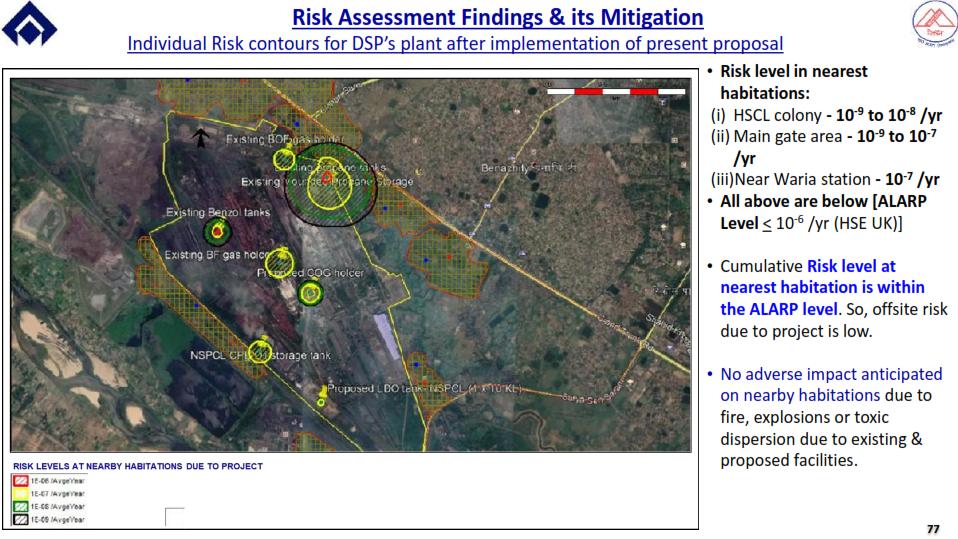 Risk Assessment Findings & its Mitigation
Zones identified from consequence modelling as affected areas due to thermal radiations greater than 12.5 kW/m2 - shall be marked as “Heat Zones” & provisions for fire fighting made available.
To provide portable gas detectors within the site in order to facilitate gas leak monitoring &checks. 
All major hazardous units / equipment shall be provided with  : 
Smoke / fire detection and alarm system
Water supply
Fire hydrant and nozzle installation
Foam system
Water fog and sprinkler system
Mobile fire-fighting equipment
First-aid appliances
Personal Protective Equipment (PPE) shall be provided for additional protection to workers
Security of facility to prevent unauthorized access, introduction of prohibited items & control of onsite traffic.
Energy Conversation Measures
Energy and Water Conservation Measures
“Zero discharge” concept is under implementation.
Coke Dry Quenching Plant sensible heat recovery with steam generation.
State-of-the-art pollution control technologies have been considered to have minimum impact on the environment.
High-Efficiency Multi slit Burner in Ignition Furnace eliminates “NO FLAME” areas and supplies minimum heat input for ignition, therefore saving energy.
Exhauster VVVF drive for better control of gas suction and energy conservation. 
Stage Combustion / Recirculation of Flue Gas for Energy Conservation and NOx control 
Utilization of energy in off-gases
Utilization of PCI in Blast Furnace
Solar Plant - 1 MWp Roof Top Solar Plant has been installed
LED Lighting
Specific Consumptions & Emissions
DETAILS OF COURT CASES
No Direction / Court cases/ Litigation against the project
THANK YOU
There is a little bit of SAIL in everybody’s life
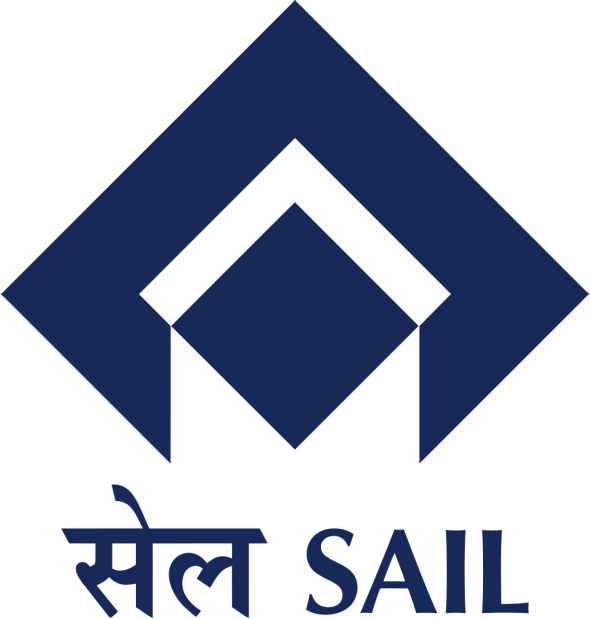 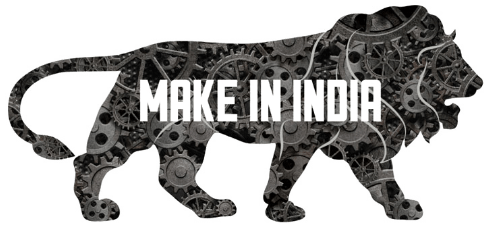 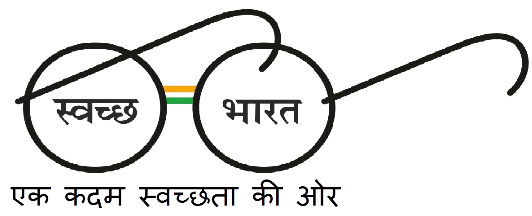 Change in Total GHM (Gross Hot metal) from 3.5 MTPA (EC 2007) to  2.7 MTPA
No reconstruction of BF#1 (0.945 MTPA)
Increase in GHM production of BF # 2 & BF # 3 (1.61 to 1.755 MTPA)
No change in GHM production from BF # 4 (0.945 MTPA)